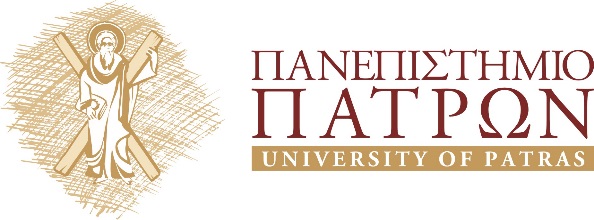 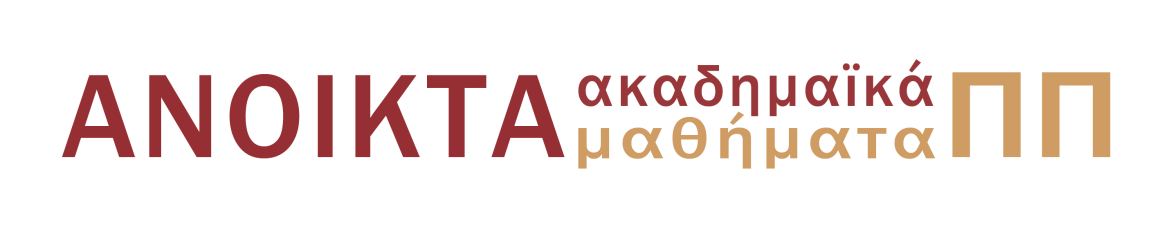 Κλασσική Μηχανική
Ενότητα 5: 	Μη Αδρανειακά Συστήματα Αναφοράς

Βασίλειος Λουκόπουλος, Επίκουρος Καθηγητής
Τμήμα Φυσικής
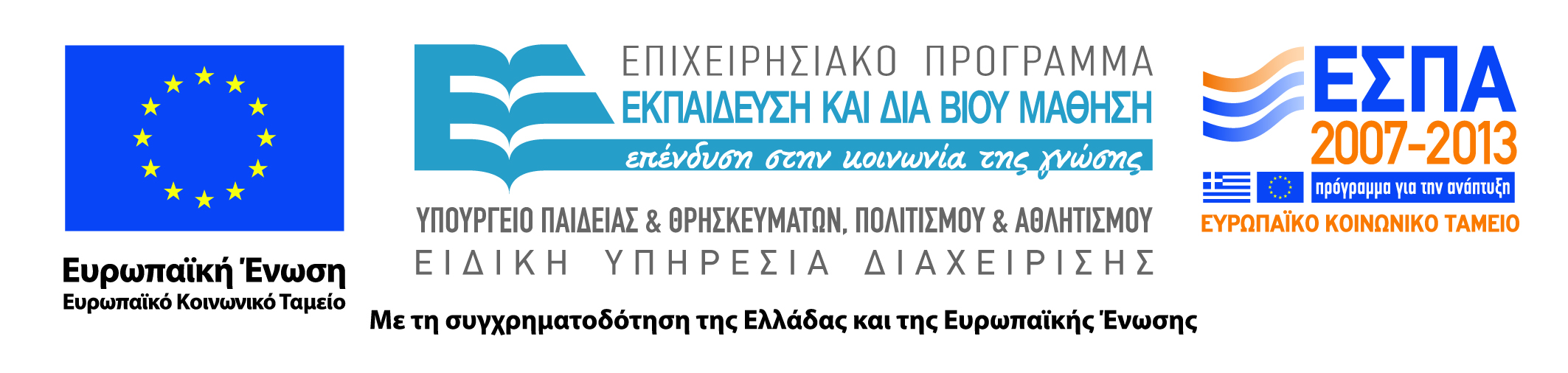 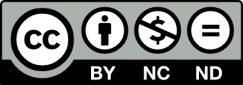 Άδειες Χρήσης
Το παρόν εκπαιδευτικό υλικό υπόκειται σε άδειες χρήσης Creative Commons. 
Για εκπαιδευτικό υλικό, όπως εικόνες, που υπόκειται σε άλλου τύπου άδειας χρήσης, η άδεια χρήσης αναφέρεται ρητώς.
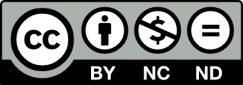 Χρηματοδότηση
Το παρόν εκπαιδευτικό υλικό έχει αναπτυχθεί στα πλαίσια του εκπαιδευτικού έργου του διδάσκοντα.
Το έργο «Ανοικτά Ακαδημαϊκά Μαθήματα στο Πανεπιστήμιο Πατρών» έχει χρηματοδοτήσει μόνο τη αναδιαμόρφωση του εκπαιδευτικού υλικού. 
Το έργο υλοποιείται στο πλαίσιο του Επιχειρησιακού Προγράμματος «Εκπαίδευση και Δια Βίου Μάθηση» και συγχρηματοδοτείται από την Ευρωπαϊκή Ένωση (Ευρωπαϊκό Κοινωνικό Ταμείο) και από εθνικούς πόρους.
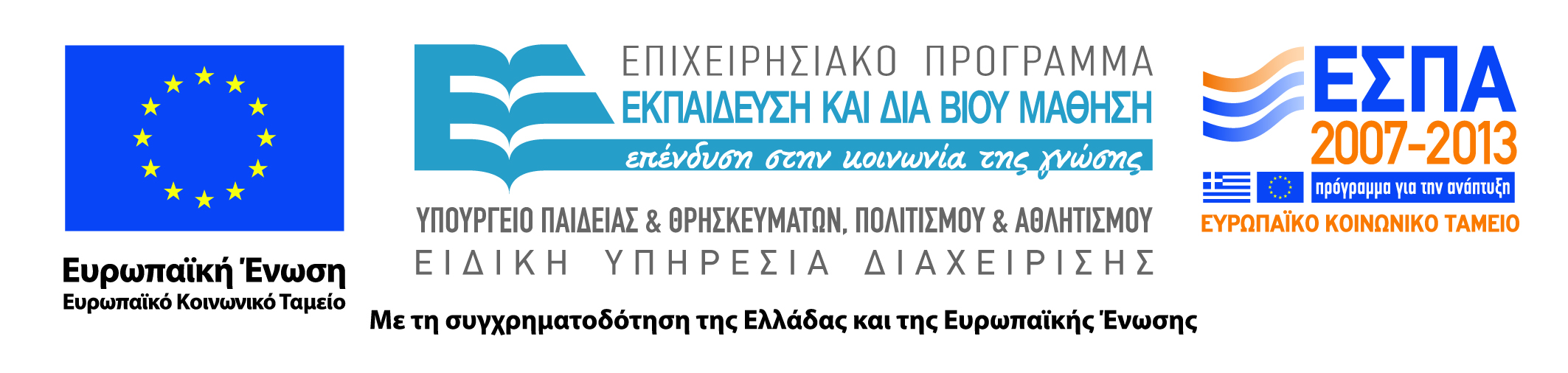 Σκοποί  ενότητας
Στρεφόμενο σύστημα αναφοράς
Απόλυτη και σχετική ταχύτητα
Απόλυτη και σχετική επιτάχυνση
Περιγραφή της κινήσεως από μη αδρανειακό παρατηρητή
Κίνηση υλικού σημείου ως προς την επιφάνεια της Γης 
α) Δύναμη Coriolis
β) Επίδραση της περιστροφικής κινήσεως της Γης επί της τιμής της επιταχύνσεως της βαρύτητας
Στρεφόμενο σύστημα αναφοράς (1)
Θεωρούμε στερεό σώμα το οποίο στρέφεται γύρω από σταθερό άξονα. Λαμβάνουμε τον άξονα περιστροφής ως τον άξονα Oz συστήματος  συντεταγμένων με αρχή το O. Κατά την περιστροφή έκαστο υλικό σημείο του στερεού γράφει κύκλο, το κέντρο του οποίου ευρίσκεται επί του άξονα περιστροφής. Έστω P(r) τυχόν σημείο  του στερεού κατά την στιγμή  t και dθ η στοιχειώδης  γωνία κατά την οποία στράφηκε το στερεό εντός χρόνου dt περί τον άξονα Oz. Το σημείο P(r) κατά την περιστροφή γράφει τον κύκλο με κέντρο  Σ και ακτίνα την ΣΡ. Η νέα θέση του σημείου είναι η                 . Θέτουμε  ΣΡ=ρ.
Στρεφόμενο σύστημα αναφοράς (2)
Στρεφόμενο σύστημα αναφοράς (3)
Έστω      το μοναδιαίο εφαπτομενικό διάνυσμα στον κύκλο (Σ,ρ) στην θέση      και     το μοναδιαίο διάνυσμα κατά την      . Τα διανύσματα       αποτελούν δεξιόστροφο ορθογώνιο σύστημα. Στο σύστημα αυτό γράφουμε                , όπου                  . Άρα:
Στρεφόμενο σύστημα αναφοράς (4)
Όμως ισχύει ότι:


Συνεπώς:
Στρεφόμενο σύστημα αναφοράς (5)
Έστω επίσης δεύτερο σύστημα αναφοράς       με αρχή το σημείο O και με μοναδιαία διανύσματα         Το σύστημα       είναι ακίνητο ενώ το σύστημα  S                            στρέφεται περί το O με γωνιακή ταχύτητα      . Επίσης κατά την στιγμή         τα δύο συστήματα συμπίπτουν.
Στρεφόμενο σύστημα αναφοράς (6)
Θεωρούμε διάνυσμα A, το οποίο μεταβάλλεται με τον χρόνο. Οι εκφράσεις του A στα δύο συστήματα είναι: Στο στρεφόμενο σύστημα     :


και στο ακίνητο σύστημα       :
Στρεφόμενο σύστημα αναφοράς (7)
Ύστερα από πράξεις προκύπτει:




Αν το σύστημα S εκτελεί και μεταφορική κίνηση ,η κίνηση του συστήματος S δεν συνεπάγεται μεταβολή στα μοναδιαία διανύσματα         . Επομένως οι μεταβολές του διανύσματος A ως προς το ακίνητο σύστημα     οφείλονται στην μεταβολή του A ως προς το σύστημα     και στην περιστροφή του     ως προς το σημείο O.
Απόλυτη και σχετική ταχύτητα (1)
Από το παραπάνω σχήμα προκύπτει ότι:


Παραγωγίζοντας την τελευταία σχέση ως προς τον χρόνο, έχουμε:
Απόλυτη και σχετική ταχύτητα (2)
Όπου:



είναι η σχετική ταχύτητα του υλικού σημείου ως προς την αρχή O του μη αδρανειακού συστήματος S.
Με κατάλληλες τροποποιήσεις η παραπάνω σχέση γράφεται:
Απόλυτη και σχετική ταχύτητα (3)
Η ταχύτητα:


λέγεται μετοχική ταχύτητα του σημείου P και οφείλεται στο γεγονός ότι το σημείο P είναι σταθερά συνδεδεμένο με το σύστημα αναφοράς S, άρα συμμετέχει των δύο κινήσεων αυτού, της κινήσεως με ταχύτητα      και της περιστροφικής, με γωνιακή ταχύτητα   . Τέλος η ταχύτητα     του υλικού σημείου ως προς το αδρανειακό σύστημα αναφοράς καλείται απόλυτη ταχύτητα του κινητού.
Απόλυτη και σχετική επιτάχυνση
Ισχύει η σχέση:


Η μετοχική επιτάχυνση δίνεται από τη σχέση:


όπου        είναι η επιτάχυνση της αρχής O του μη αδρανειακού συστήματος ως προς την αρχή Ω του αδρανειακού. Τέλος η επιτάχυνση      ως προς το αδρανειακό σύστημα αναφοράς καλείται απόλυτη επιτάχυνση του κινητού ενώ              είναι η σχετική επιτάχυνση του κινητού ως προς το μη αδρανειακό σύστημα αναφοράς.
Περιγραφή της κινήσεως από μη αδρανειακό παρατηρητή
Αν πολλαπλασιάσουμε τα μέλη της παραπάνω σχέσης με την μάζα m του σώματος και επιλύσουμε ως προς το γινόμενο             , θα προκύψει η διαφορική εξίσωση της κινήσεως ως προς το μη αδρανειακό σύστημα αναφοράς.

                                                        
Ο όρος               είναι η συνισταμένη των δυνάμεων, δηλαδή η κινούσα δύναμη, που ασκείται στο υλικό σημείο. Ο όρος                        συνιστά την δύναμη Coriolis. Παρατηρούμε ότι η δύναμη αυτή  είναι κάθετη στην ταχύτητα       του υλικού σημείου όπως επίσης είναι κάθετη στον άξονα περιστροφής του μη αδρανειακού συστήματος. Τέλος ο όρος             ονομάζεται φυγόκεντρος δύναμη. Η φυγόκεντρος δύναμη είναι κάθετη στον άξονα περιστροφής.
Κίνηση υλικού σημείου ως προς την επιφάνεια της Γης Δύναμη Coriolis
Για να εμφανισθεί η δύναμη Coriolis πρέπει επομένως το υλικό σημείο να έχει σχετική κίνηση ως προς την Γη. 
Η δύναμη Coriolis έχει ιδιαίτερη σημασία στους κυκλώνες και τους αντικυκλώνες, στην φορά των αληγών και των ανταληγών ανέμων, στην εκτροπή των εκβολών των ποταμών, στον τρόπο με τον οποίο στροβιλίζεται το νερό όταν εκρέει από  τον πυθμένα λεκάνης κ.λ.π.
Σημείωμα Χρήσης Έργων Τρίτων
Το υλικό της παρουσίασης προέρχεται από το βιβλίο:
‘ΘΕΩΡΗΤΙΚΗ ΜΗΧΑΝΙΚΗ,
Γεώργιος Καραχάλιος και Βασίλειος Λουκόπουλος,
Πάτρα 2009’,
εκτός αν αναγράφεται διαφορετικά.
Σημείωμα Αναφοράς
Copyright Πανεπιστήμιο Πατρών, Βασίλειος Λουκόπουλος. «Κλασσική Μηχανική. Ενότητα 1». Έκδοση: 1.0. Πάτρα 2014. Διαθέσιμο από τη δικτυακή διεύθυνση: https://eclass.upatras.gr/courses/PHY1945/
Τέλος Ενότητας
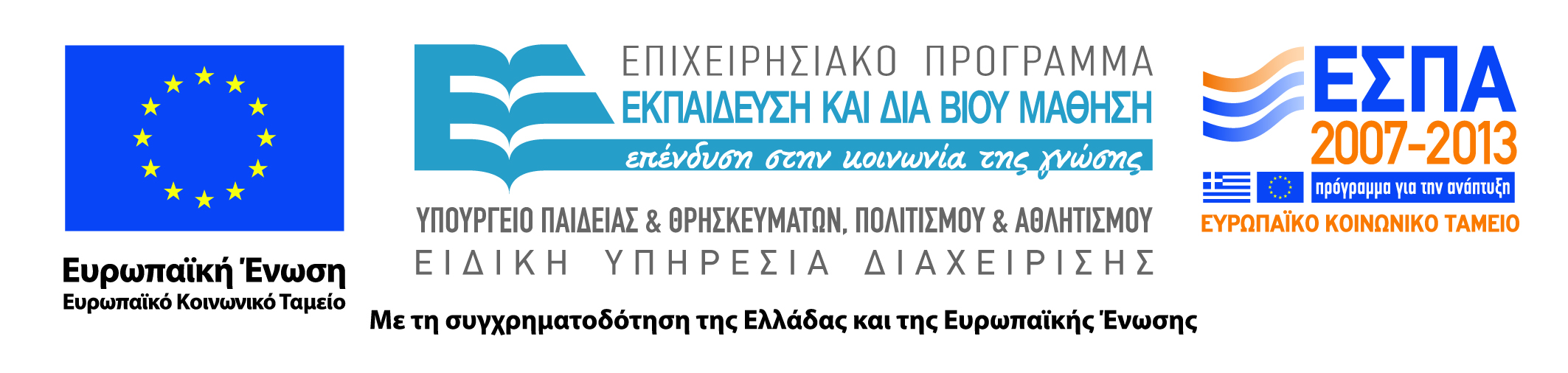 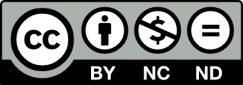